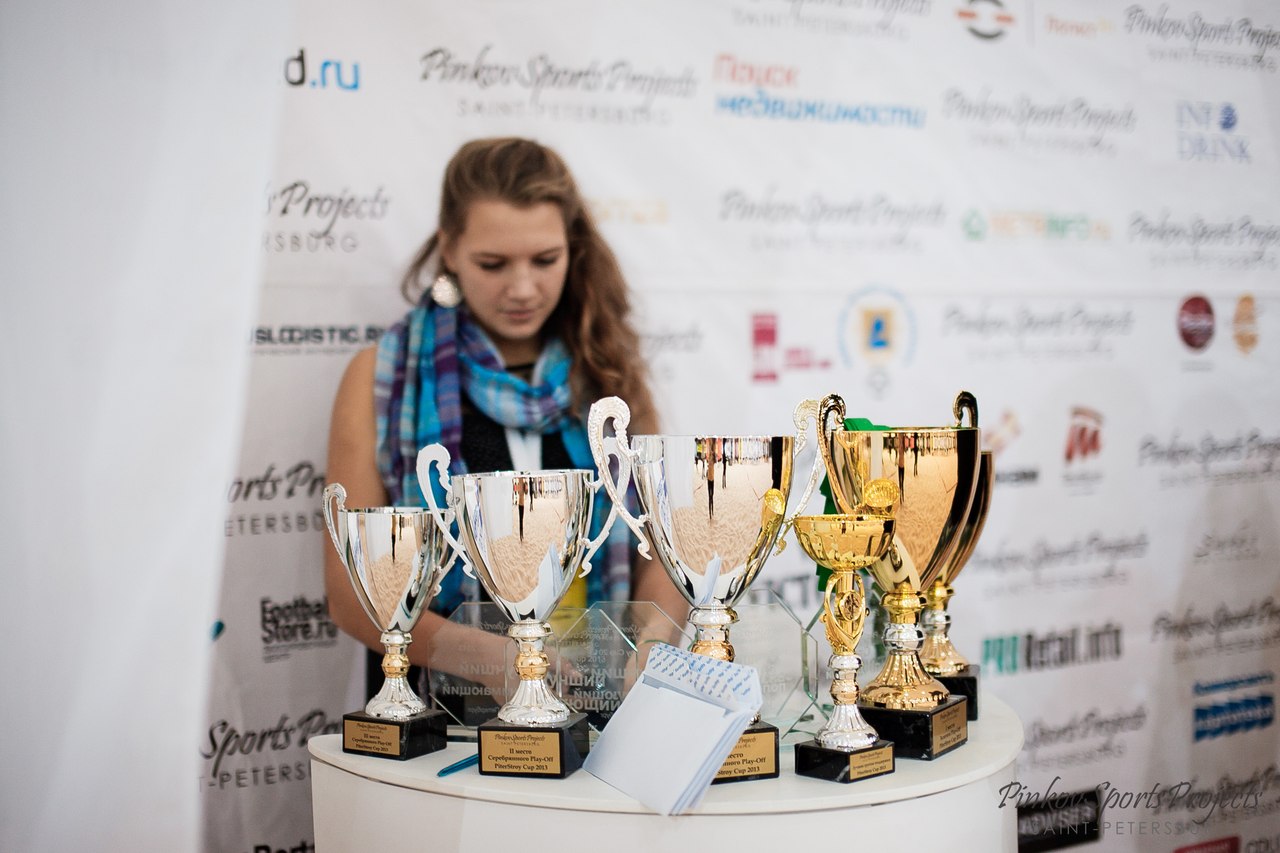 «Volley Stroy Cup 2014»
2 февраля 2014 года турнир по волейболу среди строительных  
                                                 компаний
ДОКАЖИ!КТО ЛУЧШИЙ!